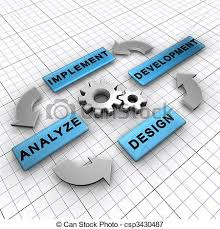 Chapter 2 – Software Processes
Lecture 1
Chapter 2 Software Processes
1
Topics covered
Software process models
Process activities
Coping with change
The Rational Unified Process
Chapter 2 Software Processes
2
The software process
A structured set of activities required to develop a software system. 
Many different software processes but all involve:
Specification – defining what the system should do;
Design and implementation – defining the organization of the system and implementing the system;
Validation – checking that it does what the customer wants;
Evolution – changing the system in response to changing customer needs.
A software process model is an abstract representation of a process.
Software Processes involve
Chapter 2 Software Processes
3
Software process descriptions
When we describe and discuss processes, we usually talk about the activities in these processes such as specifying a data model, designing a user interface, etc. and the ordering of these activities.
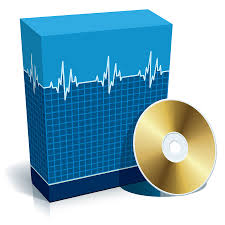 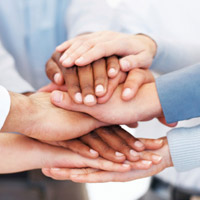 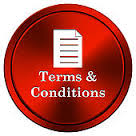 Chapter 2 Software Processes
4
Plan-driven and agile processes
Plan-driven processes are processes where all of the process activities are planned in advance and progress is measured against this plan. 
In agile processes, planning is incremental and it is easier to change the process to reflect changing customer requirements. 
In practice, most practical processes include elements of both plan-driven and agile approaches. 
There are no right or wrong software processes.
Chapter 2 Software Processes
5
Software process models
Chapter 2 Software Processes
6
Waterfall model phases
The main drawback of the waterfall model is the difficulty of accommodating change after the process is underway. In principle, a phase has to be complete before moving onto the next phase.
7
Chapter 2 Software Processes
Waterfall model problems
Difficult to respond to changing customer requirements
Therefore, this model is only appropriate when the requirements are well-understood and changes will be fairly limited during the design process. 
Few business systems have stable requirements.
Suitable  large systems engineering projects where a system is developed at several sites.
In those circumstances, the plan-driven nature of the waterfall model helps coordinate the work.
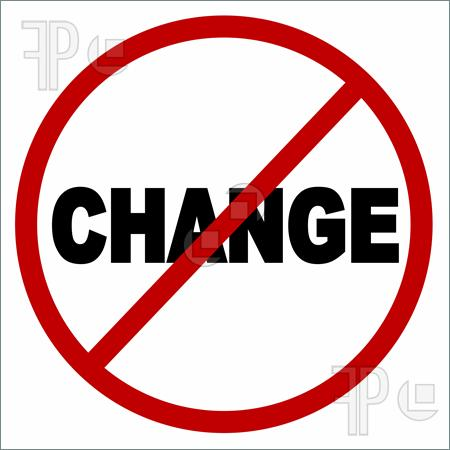 Estimated Time
Estimated Cost
Fixed Scope
Chapter 2 Software Processes
8
Incremental development
Specification
Initial Version
Outline Description
Development
Intermediate Versions
Final Version
Validation
Chapter 2 Software Processes
9
Incremental development benefits
Concurrent Activities
The cost of accommodating changing customer requirements is reduced. 
The amount of analysis and documentation that has to be redone is much less than is required with the waterfall model.
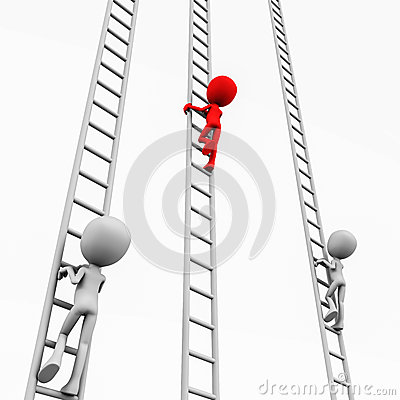 Customers are able to use and gain value from the software earlier than is possible with a waterfall process. 
More rapid delivery and deployment of useful software to the customer is possible. 
Customers are able to use and gain value from the software earlier than is possible with a waterfall process.
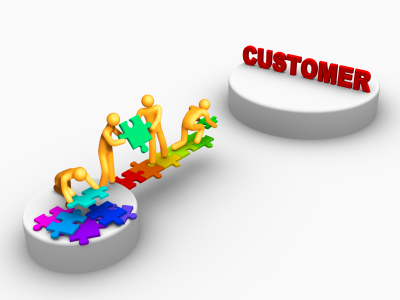 Chapter 2 Software Processes
10
Incremental development problems
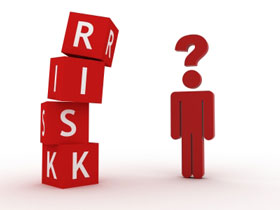 Chapter 2 Software Processes
11
Reuse-oriented software engineering Stages
Based on systematic reuse where systems are integrated from existing components or COTS (Commercial-off-the-shelf) systems.
Reuse is now the standard approach for building many types of business system
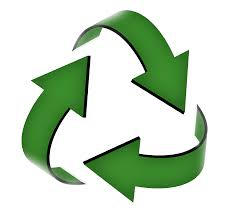 Chapter 2 Software Processes
12
Reuse-oriented software engineering
Chapter 2 Software Processes
13
Types of software component
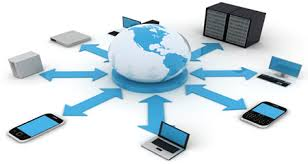 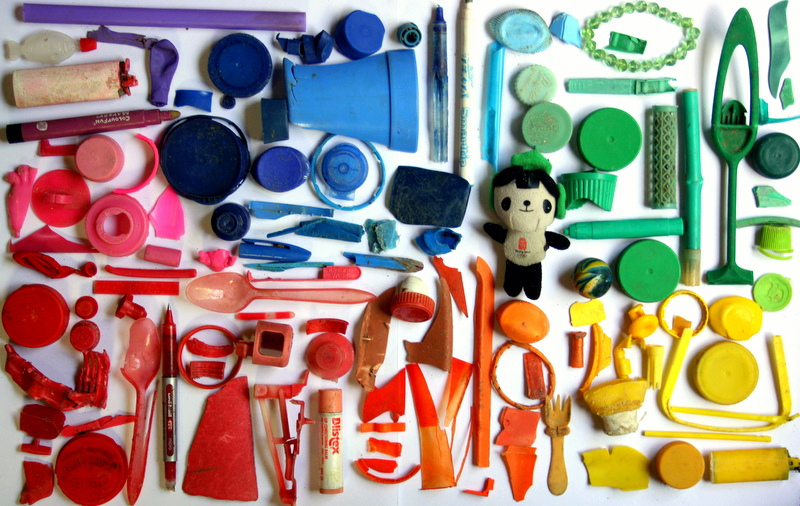 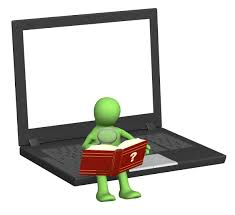 Chapter 2 Software Processes
14
Process activities
Process Activities
Real software processes are inter-leaved sequences of technical, collaborative and managerial activities with the overall goal of specifying, designing, implementing and testing a software system. 
In the waterfall model, they are organized in sequence, whereas in incremental development they are inter-leaved.
Chapter 2 Software Processes
15
Software specification
The process of establishing what services are required and the constraints on the system’s operation and development.
Requirements engineering process
Feasibility study
Is it technically and financially feasible to build the system?
Requirements elicitation and analysis
What do the system stakeholders require or expect from the system?
Requirements specification	
Defining the requirements in detail
Requirements validation
Checking the validity of the requirements
Chapter 2 Software Processes
16
The requirements engineering process
Requirement Elicitation and Analysis
Feasibility Study
Requirements Specification
Requirement Validation
Feasibility Report
System Models
User and system requirements
Is it technically and financially feasible to build the system?
What do the system stakeholders require or expect from the system?
Defining the requirements in detail
Checking the validity of the requirements
Requirements Document
Chapter 2 Software Processes
17
A general model of the design process
Design Inputs
Platform Information
Requirement Specification
Data description
Architectural Design
Interface Design
Component Design
Design Activities
Database Design
Interface Specification
System Architecture
Database Architecture
Component Specification
Design Outputs
Chapter 2 Software Processes
18
Design activities
Identify the principal components their relationships and how they are distributed.
Where you define the interfaces between system components.
Architectural Design
Interface Design
Design Activities
Component Design
Database Design
Where you take each system component and design how it will operate
Where you design the system data structures and how these are to be represented in a database.
Chapter 2 Software Processes
19
Software validation
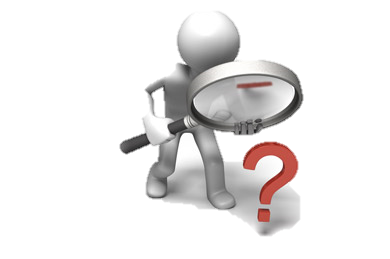 Verification and validation (V & V) is intended to show that a system conforms to its specification and meets the requirements of the system customer.
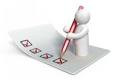 System testing involves executing the system with test cases that are derived from the specification of the real data to be processed by the system.
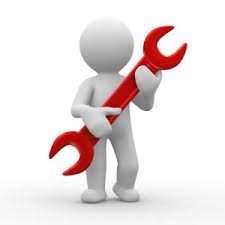 Test cases that are derived from the specification of the real data to be processed by the system.
20
Chapter 2 Software Processes
Stages of testing
Testing with customer data to check that the system meets the customer’s needs
Individual components are tested independently
Component Testing
System testing
Acceptance Testing
Testing of the system as a whole.
Chapter 2 Software Processes
21
Testing stages
Development or component testing
Individual components are tested independently; 
Components may be functions or objects or coherent groupings of these entities.
System testing
Testing of the system as a whole. Testing of emergent properties is particularly important.
Acceptance testing
Testing with customer data to check that the system meets the customer’s needs.
Chapter 2 Software Processes
22
Testing phases in a plan-driven software process
System Specification
System Design
Detailed Design
Requirement Specification
Sub-system integration test plan
System test plan
Acceptance test plan
Module and unit code and test
Service
Acceptance test
Sub system integration test
System Integration test
Chapter 2 Software Processes
23
Software evolution
Software is inherently flexible and can change. 
As requirements change through changing business circumstances, the software that supports the business must also evolve and change.

Although there has been a demarcation between development and evolution (maintenance) this is increasingly irrelevant as fewer and fewer systems are completely new.
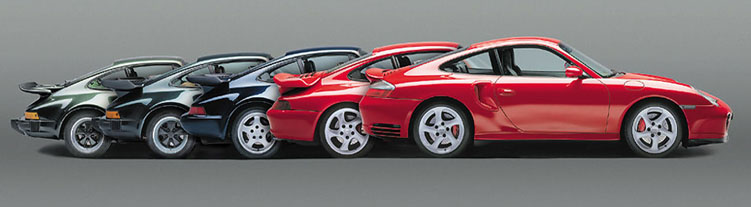 Chapter 2 Software Processes
24
System evolution
To maintain the value of these software to the business, they must be changed and updated
The majority of the software budget is devoted to changing and evolving existing software rather than developing new software.
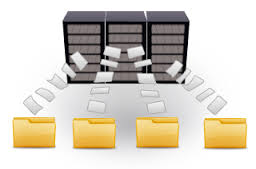 Define System Requirements
Modify Systems
Propose system Change
Access existing Systems
Existing systems
New System
Chapter 2 Software Processes
25
Key points
Software processes are the activities involved in producing a software system. Software process models are abstract representations of these processes.
General process models describe the organization of software processes. Examples of these general models include the ‘waterfall’ model,  incremental development, and reuse-oriented development.
Chapter 2 Software Processes
26
Key points
Requirements engineering is the process of developing a specification.
Design and implementation process transforms a specification into an executable software system. 
Software validation is the process to check that the system conforms to its specification.
Software evolution takes place when you change existing software systems to meet new requirements.
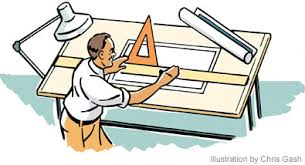 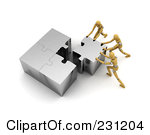 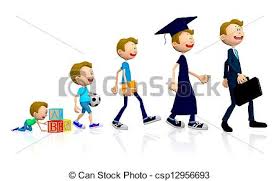 Chapter 2 Software Processes
27
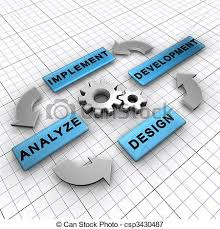 Chapter 2 – Software Processes
Lecture 2
Chapter 2 Software Processes
28
Coping with change
Change is inevitable in all large software projects.
Business changes lead to new and changed system requirements
New technologies open up new possibilities for improving implementations
Changing platforms require application changes
Change leads to rework so the costs of change include both rework as well as the costs of implementing new functionality
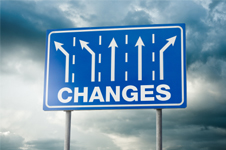 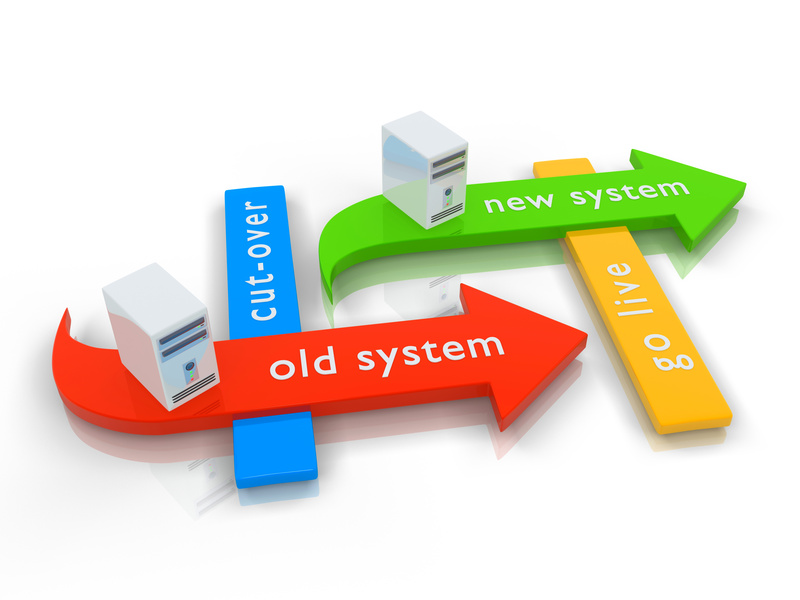 Chapter 2 Software Processes
29
Reducing the costs of rework
Change avoidance, where the software process includes activities that can anticipate possible changes before significant rework is required. 
Change tolerance, where the process is designed so that changes can be accommodated at relatively low cost.
This normally involves some form of incremental development. Proposed changes may be implemented in increments that have not yet been developed. If this is impossible, then only a single increment (a small part of the system) may have be altered to incorporate the change.
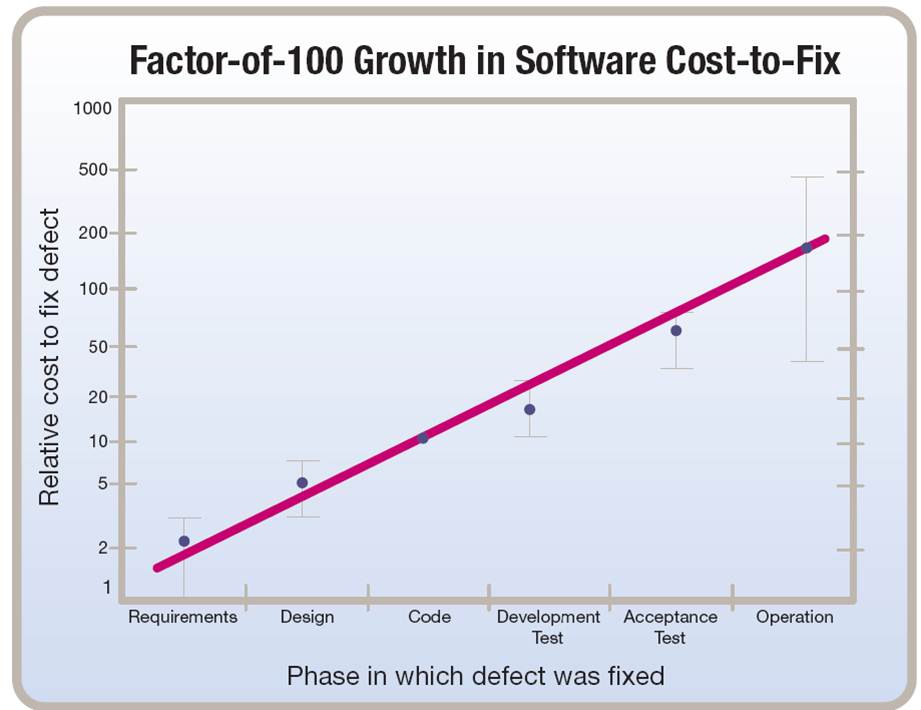 Chapter 2 Software Processes
30
Software prototyping
A prototype is an initial version of a system used to demonstrate concepts and try out design options.
A prototype can be used in:
The requirements engineering process to help with requirements elicitation and validation.
In design processes to explore options and develop a UI design.
In the testing process to run back-to-back tests.
Chapter 2 Software Processes
31
Benefits of prototyping
Chapter 2 Software Processes
32
The process of prototype development
Define Prototype Functionality
Develop Prototype
Evaluate Prototype
Establish Prototype Objectives
Prototyping Plan
Outline Definition
Executable Prototype
Evaluation Report
Chapter 2 Software Processes
33
Prototype development
May be based on rapid prototyping languages or tools
Prototype should focus on areas of the product that are not well-understood;
Prototype development
Focus on functional rather than non-functional requirements such as reliability and security
Error checking and recovery may not be included in the prototype;
Chapter 2 Software Processes
34
Throw-away prototypes
Prototypes should be discarded after development as they are not a good basis for a production system:
impossible to tune system to meet non-functional requirements;
Prototypes are normally undocumented;
The prototype structure is usually degraded through rapid change;
The prototype probably will not meet normal organizational quality standards.
Chapter 2 Software Processes
35
Incremental delivery
Rather than deliver the system as a single delivery, the development and delivery is broken down into increments with each increment delivering part of the required functionality.
User requirements are prioritised and the highest priority requirements are included in early increments.
Once the development of an increment is started, the requirements are frozen though requirements for later increments can continue to evolve.
Chapter 2 Software Processes
36
Incremental development and delivery
Chapter 2 Software Processes
37
Incremental delivery
Assign Requirements to increments
Design System Architecture
Develop System Increment
Define Outline Requirements
System Incomplete?
Integrate Increment
Validate System
Deploy Increment
Validate Increment
System Complete?
Final System
Chapter 2 Software Processes
38
Incremental delivery advantages
Customer value can be delivered with each increment so system functionality is available earlier.
Early increments act as a prototype to help elicit requirements for later increments.
Lower risk of overall project failure.
The highest priority system services tend to receive the most testing.
Chapter 2 Software Processes
39
Incremental delivery problems
Basic facilities
Most systems require a set of basic facilities that are used by different parts of the system. 
As requirements are not defined in detail until an increment is to be implemented, it can be hard to identify common facilities that are needed by all increments.
Parallel Development
The essence of iterative processes is that the specification is developed in conjunction with the software. 
However, this conflicts with the procurement model of many organizations, where the complete system specification is part of the system development contract.
Chapter 2 Software Processes
40
Boehm’s spiral model
Process is represented as a spiral rather than as a sequence of activities with backtracking.
Each loop in the spiral represents a phase in the process. 
No fixed phases such as specification or design - loops in the spiral are chosen depending on what is required.
Risks are explicitly assessed and resolved throughout the process.
Chapter 2 Software Processes
41
Boehm’s spiral model of the software process
Chapter 2 Software Processes
42
Spiral model sectors
Specific objectives for the phase are identified.
Risks are assessed and activities put in place to reduce the key risks.
Objective setting
Risk assessment and reduction
Development and validation
Planning
A development model for the system is chosen  which can be any of the generic models.
The project is reviewed and the next phase of the spiral is planned.
Chapter 2 Software Processes
43
Spiral model usage
Spiral model has been very influential in helping people think about iteration in software processes and introducing the risk-driven approach to development.
In practice, however, the model is rarely used as published for practical software development.
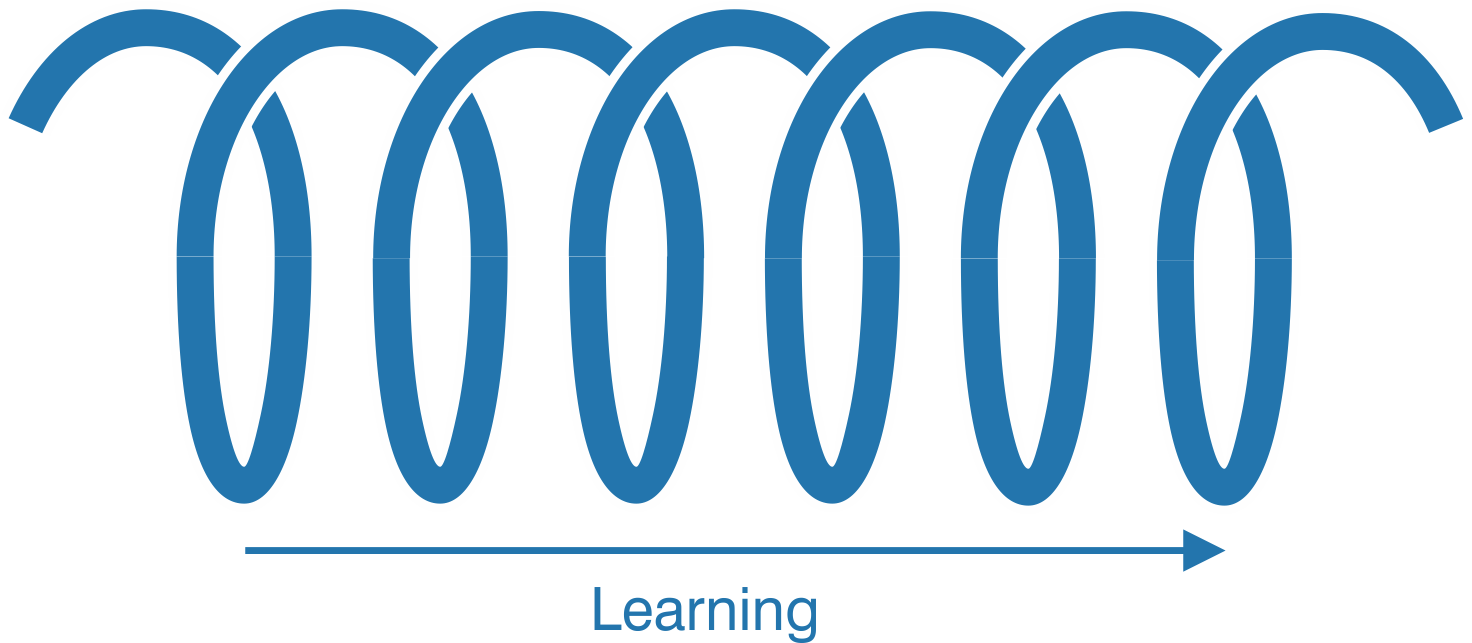 Chapter 2 Software Processes
44
The Rational Unified Process
A modern generic process derived from the work on the UML and associated process.
Brings together aspects of the 3 generic process models.
Normally described from 3 perspectives
A dynamic perspective that shows phases over time;
A static perspective that shows process activities;
A proactive perspective that suggests good practice.
Chapter 2 Software Processes
45
Phases in the Rational Unified Process
Chapter 2 Software Processes
46
RUP phases
Inception
Establish the business case for the system.
Elaboration
Develop an understanding of the problem domain and the system architecture.
Construction
System design, programming and testing.
Transition
Deploy the system in its operating environment.
Chapter 2 Software Processes
47
RUP iteration
In-phase iteration
Each phase is iterative with results developed incrementally.
Cross-phase iteration
As shown by the loop in the RUP model, the whole set of phases may be enacted incrementally.
Chapter 2 Software Processes
48
Static workflows in the Rational Unified Process
Chapter 2 Software Processes
49
Static workflows in the Rational Unified Process
Chapter 2 Software Processes
50
RUP good practice
Develop software iteratively
Plan increments based on customer priorities and deliver highest priority increments first.
Manage requirements
Explicitly document customer requirements and keep track of changes to these requirements.
Use component-based architectures
Organize the system architecture as a set of reusable components.
Chapter 2 Software Processes
51
RUP good practice
Visually model software
Use graphical UML models to present static and dynamic views of the software.
Verify software quality
Ensure that the software meet’s organizational quality standards.
Control changes to software
Manage software changes using a change management system and configuration management tools.
Chapter 2 Software Processes
52
Key points
Processes should include activities to cope with change. This may involve a prototyping phase that helps avoid poor decisions on requirements and design.
Processes may be structured for iterative development and delivery so that changes may be made without disrupting the system as a whole.
The Rational Unified Process is a modern generic process model that is organized into phases but separates activities from these phases.
Chapter 2 Software Processes
53
Useful Links
http://www.tutorialspoint.com/sdlc/sdlc_waterfall_model.htm
http://www.seguetech.com/blog/2013/07/05/waterfall-vs-agile-right-development-methodology
https://axiosdev.wordpress.com/2012/11/26/agile-or-incremental-software-development-which-is-better/
http://www.tutorialspoint.com/sdlc/sdlc_software_prototyping.htm
http://www.tutorialspoint.com/sdlc/sdlc_spiral_model.htm
http://www.agilemodeling.com/essays/agileModelingRUP.htm
http://www.techterms.com/definition/rup
Chapter 2 Software Processes
54
Thank You
Chapter 2 Software Processes
55
The process of prototype development
Establish Prototype Objectives
Define prototype functionality
Develop prototype
Evaluate prototype
Prototyping Plan
Executable prototype
Evaluation Report
Outline definition
Chapter 2 Software Processes
56
Benefits of prototyping
Improved System Usability
Improved design quality.
Improved maintainability.
A closer match to users’ real needs.
Reduced development effort.
Chapter 2 Software Processes
57